Presentation: The Knowledge Management Strategy
Erik Perjons
DSV, Stockholm University
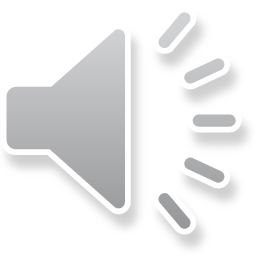 Robertson’s approach for developing a KM strategy
Robertson presents an approach for developing a KM strategy that is rather practical oriented, and not so theoretical 
The approach does not focus on a number of high-level goals. Instead, the approach aims to develop a KM strategy addressing real needs and issues in organizations
Moreover, the approach also provides a framework (in form of a method) to address these needs and issues
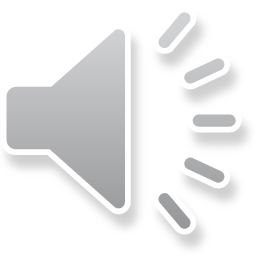 (Robertson, J. (2004). Developing a knowledge management strategy. KM Column: Step Two Designs Pty Ltd.)
Background to Robertson’s strategy
Organizations often try - too quicky - find general solutions that do not address the real needs and issues of the organization
Intitiatives not addressing the real needs and issues of straff is problematic since they do not engage the staff 
Therefore, such initiatives will not have long term impact on the organization
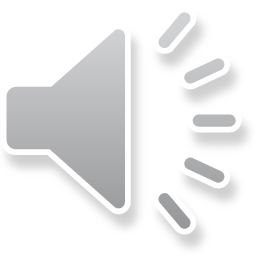 (Robertson, J. (2004). Developing a knowledge management strategy. KM Column: Step Two Designs Pty Ltd.)
Background to Robertson’s strategy
Instead organizations need to understand the staffs unique set of needs and issues before developing a KM strategy.
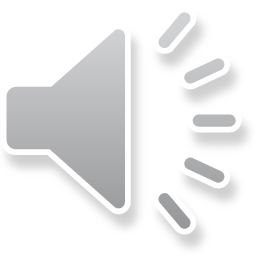 (Robertson, J. (2004). Developing a knowledge management strategy. KM Column: Step Two Designs Pty Ltd.)
Two main approaches for developing KM strategy
Top-down strategies – the overall business strategy is used to identify the focus of the KM strategy
Bottom-up strategies – the staff needs and issues are the focus for the KM strategy
Robertson’s approach for developing a KM strategy includes both top-down and bottom-up parts  but is focussing mainly on a bottom-up approach, more precisely, the approach is focussing on the needs and issues important for the staff
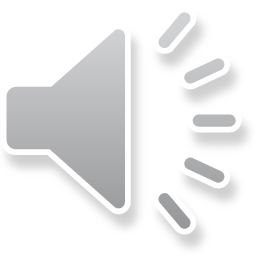 (Robertson, J. (2004). Developing a knowledge management strategy. KM Column: Step Two Designs Pty Ltd.)
Robertson’s framework
Step 1. Identify the key staff groups, that is, groups that deliver the greatest business value and/or are involved in key activities
Step 2. Carry out a comprehensive needs analysis with selected key staff groups to identify key needs and issues
Step 3. Determin the overall business strategy, by reading strategy document and receive input from senior management
Step 4. Develop recommendations for addressing identified needs and issues based on finding from above
Step 5. Implement a number of strategic and tactical initiatives based on recommendations
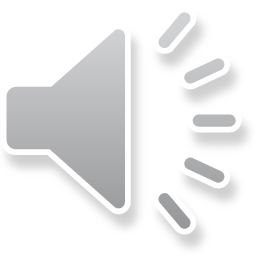 (Robertson, J. (2004). Developing a knowledge management strategy. KM Column: Step Two Designs Pty Ltd.)
Step 1. Identify the key staff groups
Key staff groups are often involved in important business activties and each have their specific needs and issues – but they also have common needs and issues with other groups. 
Examples of staff groups that are often key staff groups (examples from Robertson (2004)):
Front-line staff
Call center staff
Field workers
Managers
Production workers
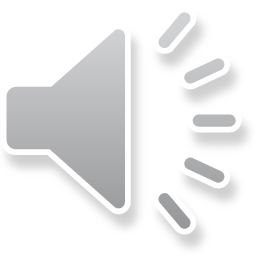 (Robertson, J. (2004). Developing a knowledge management strategy. KM Column: Step Two Designs Pty Ltd.)
Step 2. Carry out a comprehensive needs analysis
Examples of needs analysis techniques (examples from Robertson (2004)):
Facilitated discussions
Focus groups
Surveys
Staff interviews
Workplace observations
Contextual inquiry
Task analysis
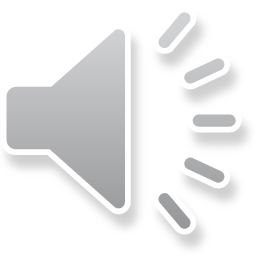 (Robertson, J. (2004). Developing a knowledge management strategy. KM Column: Step Two Designs Pty Ltd.)
Step 2. Carry out a comprehensive needs analysis 1(3)
Needs analysis can identify the following needs and issues (examples  from Robertson (2004)):
Cultural issues
Key business needs
Duplication of efforts
Inconsistencies in practices
Inefficiencies in business processes
Opportunities in improved policies and procedures
Major business risks
… (more needs and issues, see next page)
(Robertson, J. (2004). Developing a knowledge management strategy. KM Column: Step Two Designs Pty Ltd.)
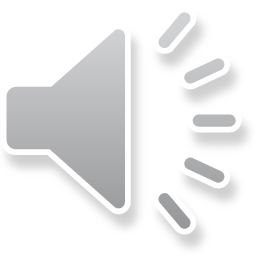 Step 2. Carry out a comprehensive needs analysis 2(3)
Needs analysis can identify the following needs and issues:
… (continuation from previous slide)
Difficulty to find key corporate information
Ineffective dissimination of corporate news
Relience on rumour and gossip
Lack of knowledge sharing between business units
Difficulties in determining and dissiminating best practices
… (more needs and issues, see next page)
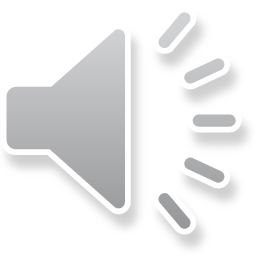 (Robertson, J. (2004). Developing a knowledge management strategy. KM Column: Step Two Designs Pty Ltd.)
Step 2. Carry out a comprehensive needs analysis 3(3)
Needs analysis can identify the following needs and issues:
… (continuation from previous slide)
Inconsistencies in advice given by call center and front line staff
Cultural barriers beteen head office and regional staff
Duplication of efforts
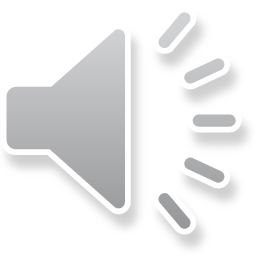 (Robertson, J. (2004). Developing a knowledge management strategy. KM Column: Step Two Designs Pty Ltd.)
Step 3. Determin the overall business strategy
The business strategic focus that will guide the KM strategy can be found by using the following sources (examples from Robertson (2004)):
Senior management involvement
Organizaional strategy documents
External market research
Industry best practices
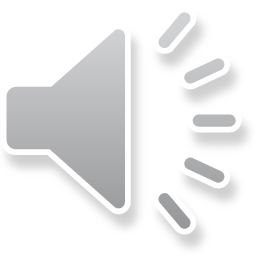 (Robertson, J. (2004). Developing a knowledge management strategy. KM Column: Step Two Designs Pty Ltd.)
Step 4. Develop recommendations
Needs analysis and the strategic input can identify a number of findings that can lead to recommendations. Robertson does not suggest any recommentations.
(Robertson, J. (2004). Developing a knowledge management strategy. KM Column: Step Two Designs Pty Ltd.)
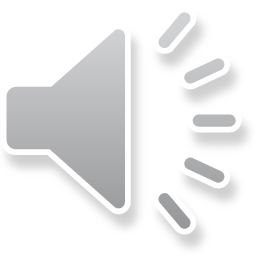 Step 5. Implement a number of strategic and tactical initiatives 1(2)
Robertson provide examples of strategic and tactical initiatives (examples from Robertson (2004)): 
Improving corporate intranet
Implementing coaching and mentoring programs
Improving document and records management
Facilitating skills transfers from retiring staff
Capturing staff knowledge in documented form
… (more initiatives, see next page)
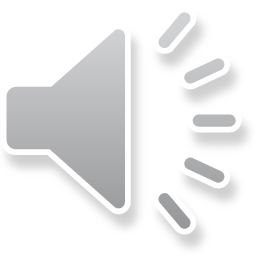 (Robertson, J. (2004). Developing a knowledge management strategy. KM Column: Step Two Designs Pty Ltd.)
Step 5. Implement a number of strategic and tactical initiatives 2(2)
Robertson provide examples of strategic and tactical initiatives (examples from Robertson (2004)): 
… (continuation from previous slide)
Improving policies and procedures
Implementing new learning approaches
Enhancing the corporate staff directory
Implemeting team collaboration tool and pröcesses
Establish after-action review processes
Formalising the role of knowledge brokers within the organisation
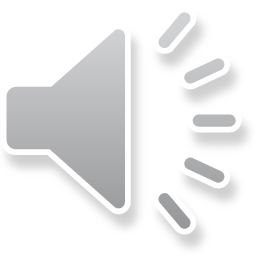 (Robertson, J. (2004). Developing a knowledge management strategy. KM Column: Step Two Designs Pty Ltd.)